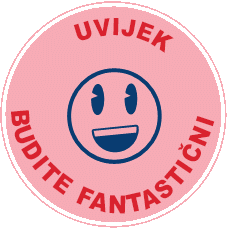 DRAGA ŠKOLO, SRETAN TI ROĐENDAN!!!
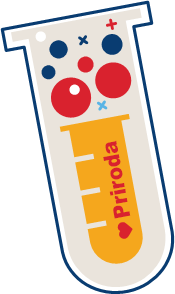 NAJBOLJI RAZRED
7. b TI ŽELI NAJSRETNIJI ROĐENDAN DO SADA
Nažalost, ne možemo proslaviti tvoj rođendan s tobom, ali svi te mi nosimo u srcu.